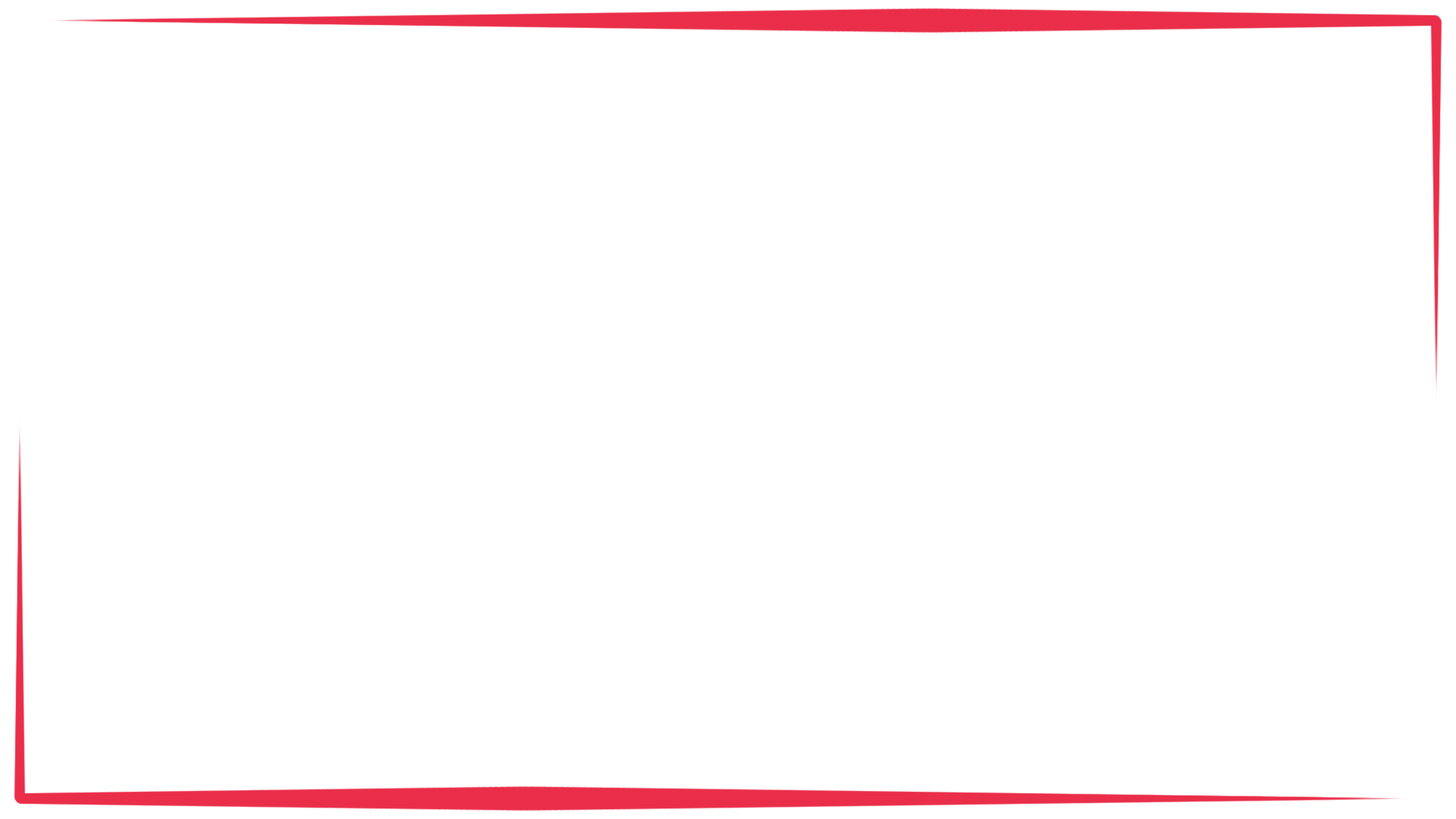 Педагогическая компетентность учителя как одно из условий преодоления учебной неуспешности  обучающихся
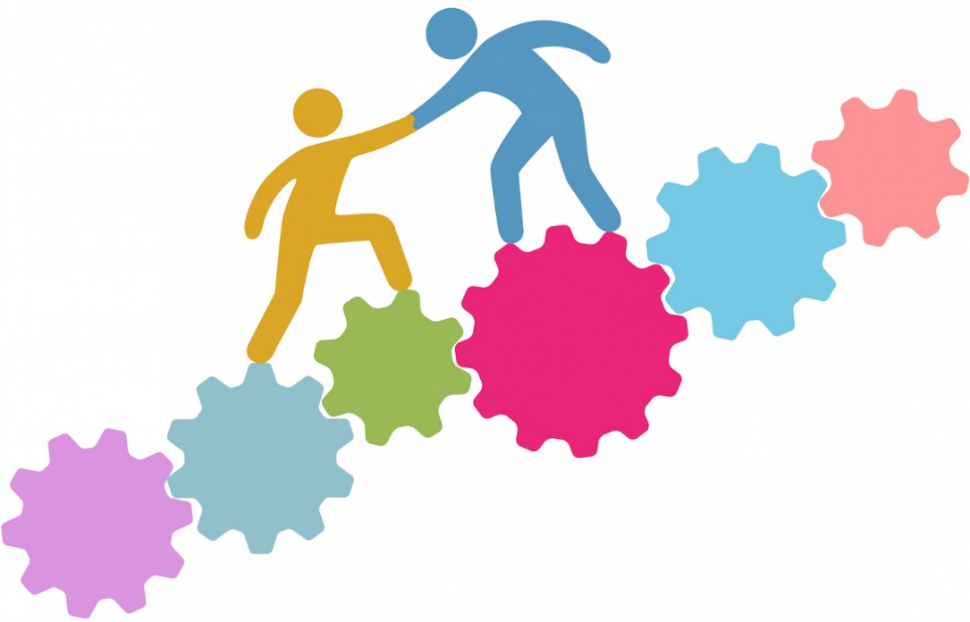 Будилова Наталья Геннадьевна,
заместитель директора школы 
по методической работе
19 декабря 2024 г
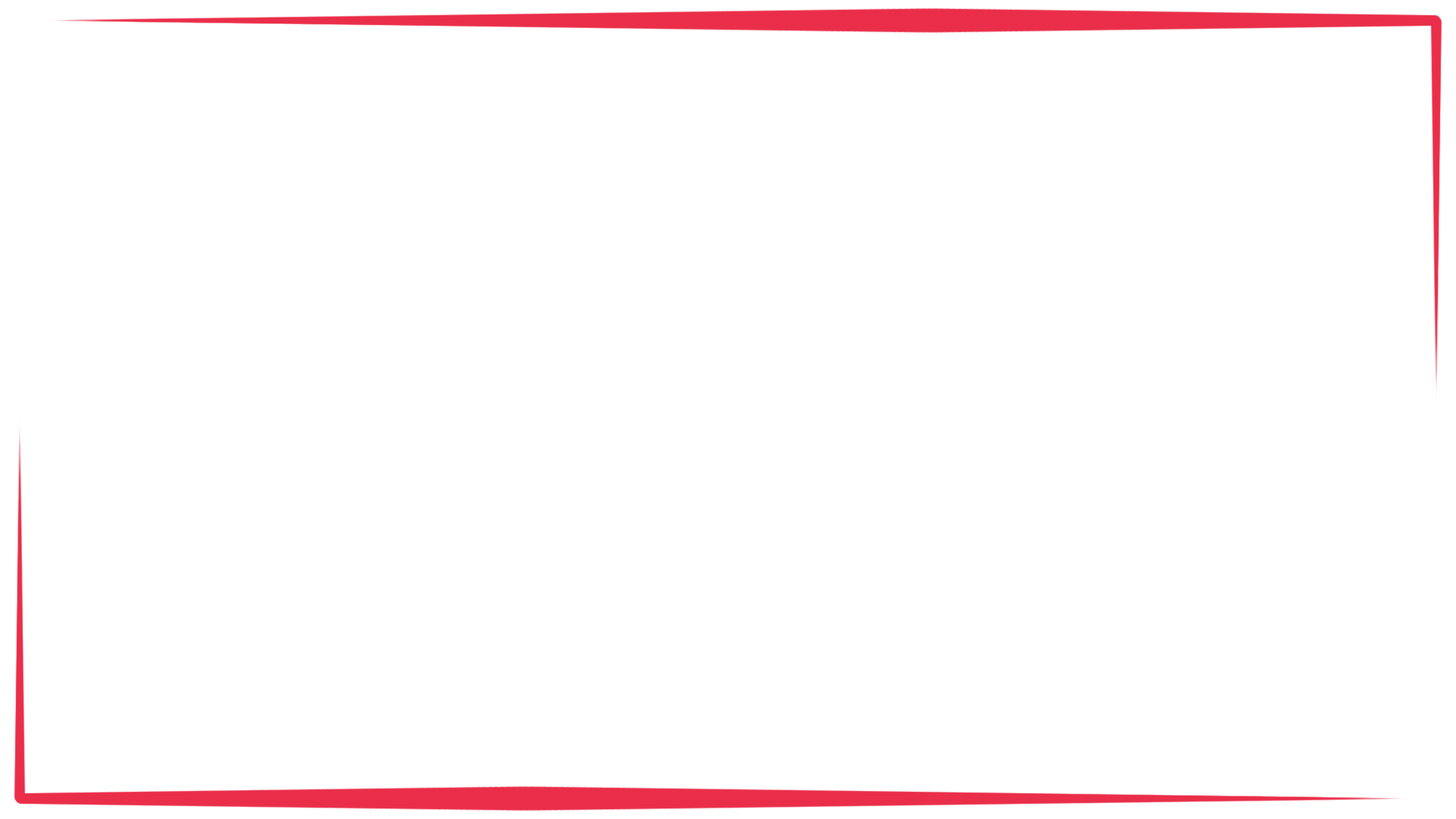 Неуспешный ученик
Неуспешным школьник становится только тогда, когда  вовремя не были преодолены  "школьные трудности", под которыми понимается весь комплекс проблем, возникших у  ребенка при систематическом  обучении и постепенно  приводящих к ухудшению  состояния здоровья, к  нарушению социально-психологической адаптации и  только в последнюю очередь —  к снижению успешности   обучения».
М.М.Безруких, советский и российский учёный-физиолог, психолог, доктор биологических наук, профессор, академик РАО, лауреат Премии Президента РФ в области образования.
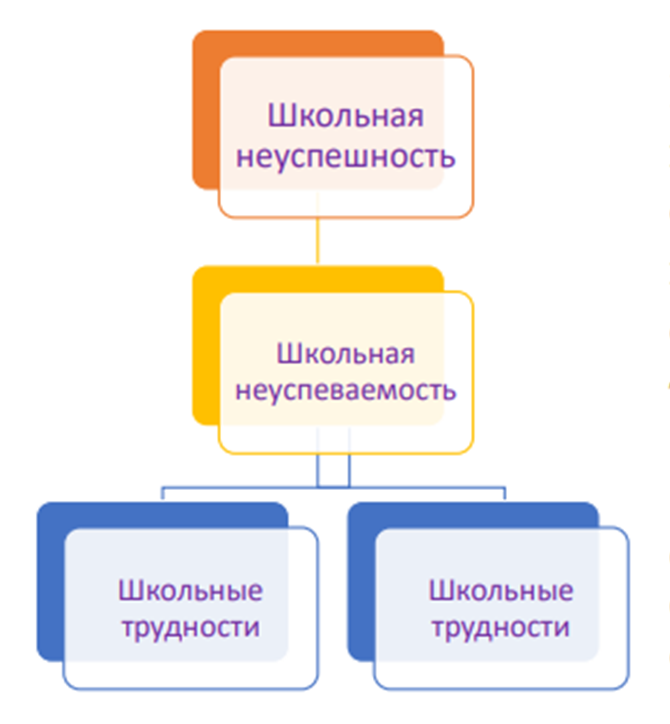 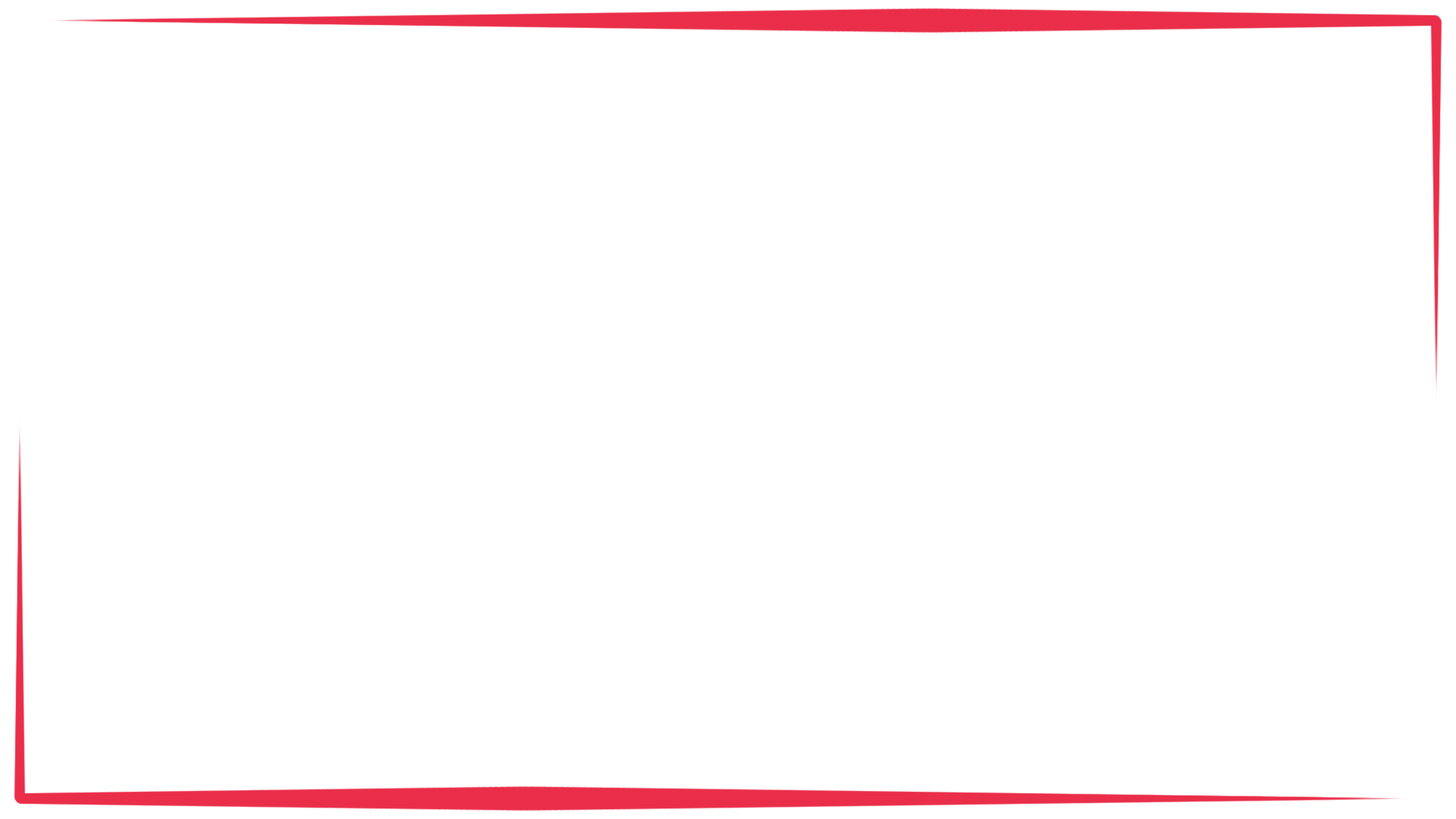 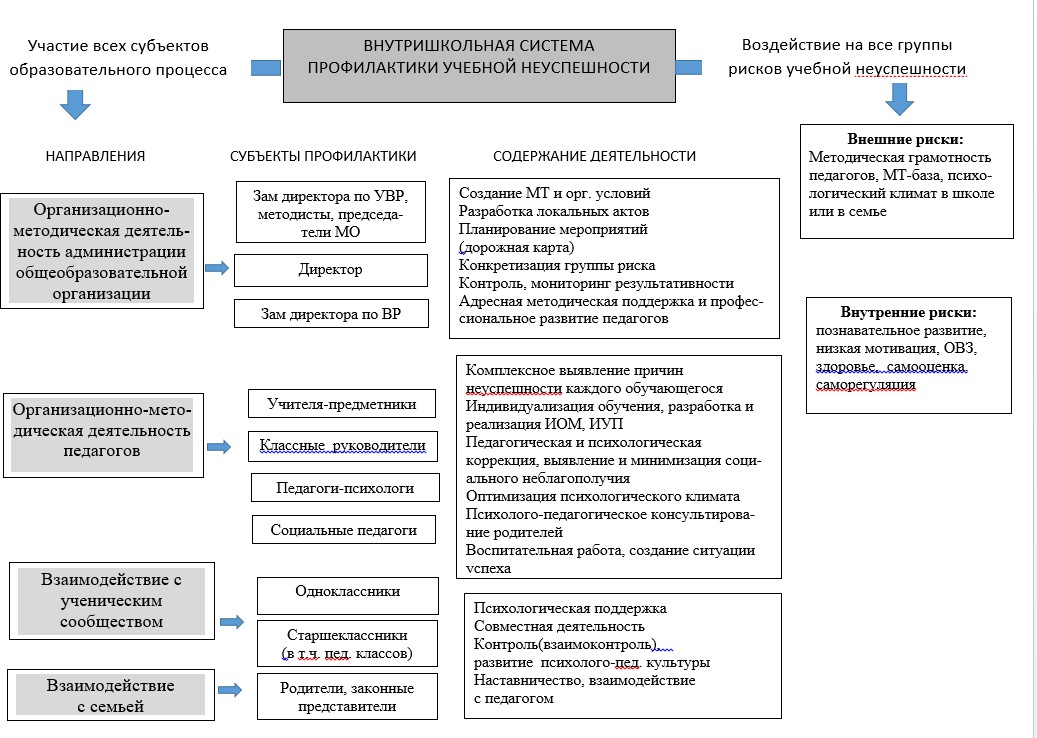 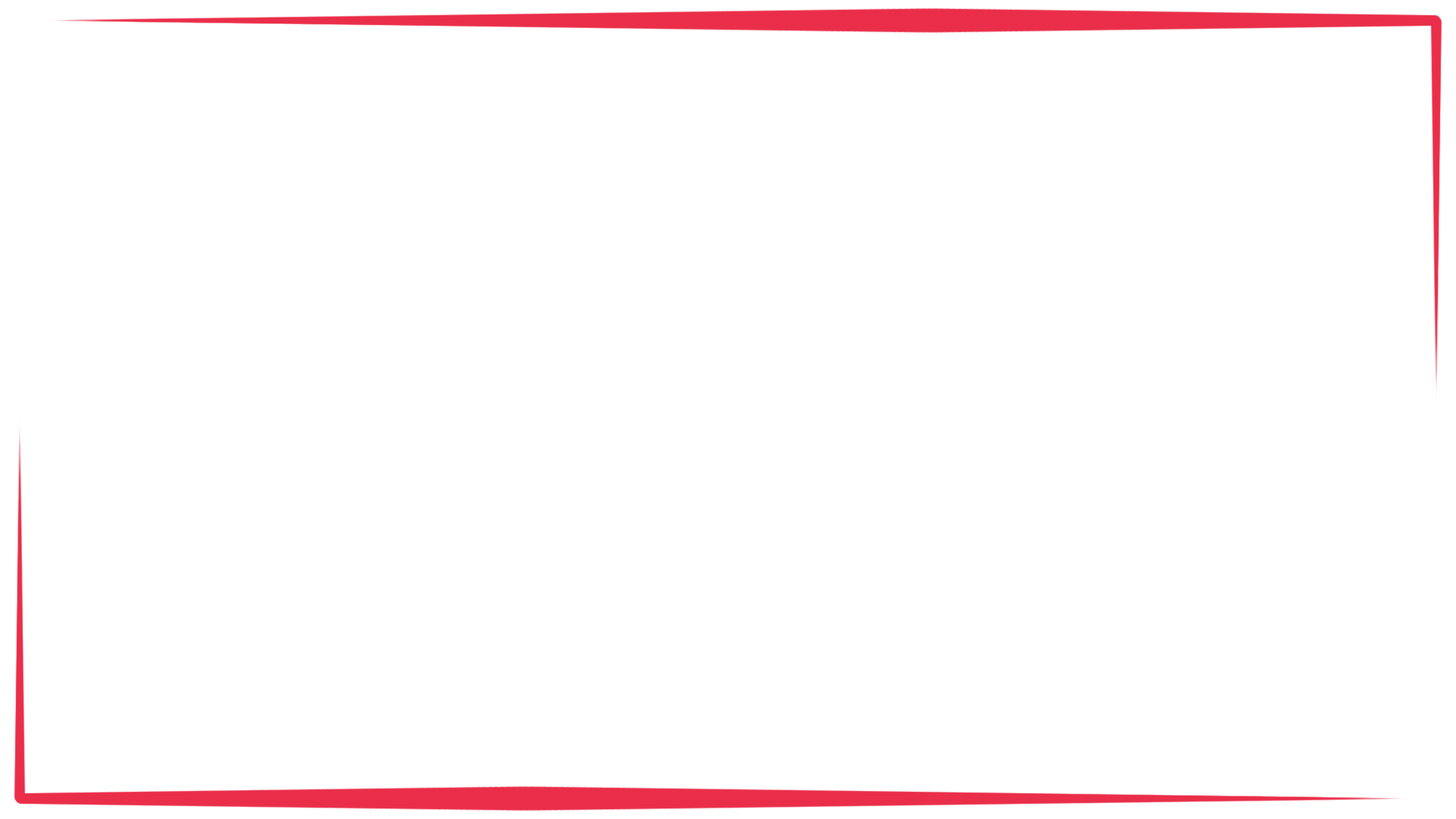 Причины школьной неуспешности (по П.П. Борисовой)
Педагогические причины: недостатки преподавания  отдельных предметов, педагогическая запущенность,  пробелы в знаниях, отсутствие мотивации к обучению,  отношения с педагогами, ученическим коллективом.
Социально-бытовые причины: неблагополучные условия жизни, недостойное поведение родителей, безнадзорность ребенка, материальная обеспеченность  семьи.
Физиологические причины: болезни, общая слабость  здоровья, инфекционные болезни, болезни нервной  системы.
Психологические причины: особенности развития внимания, памяти, медленность понимания, речевые  нарушения, несформированность познавательных  интересов.
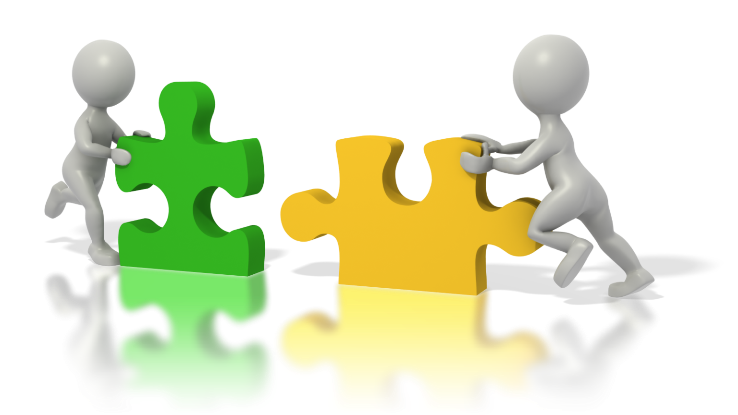 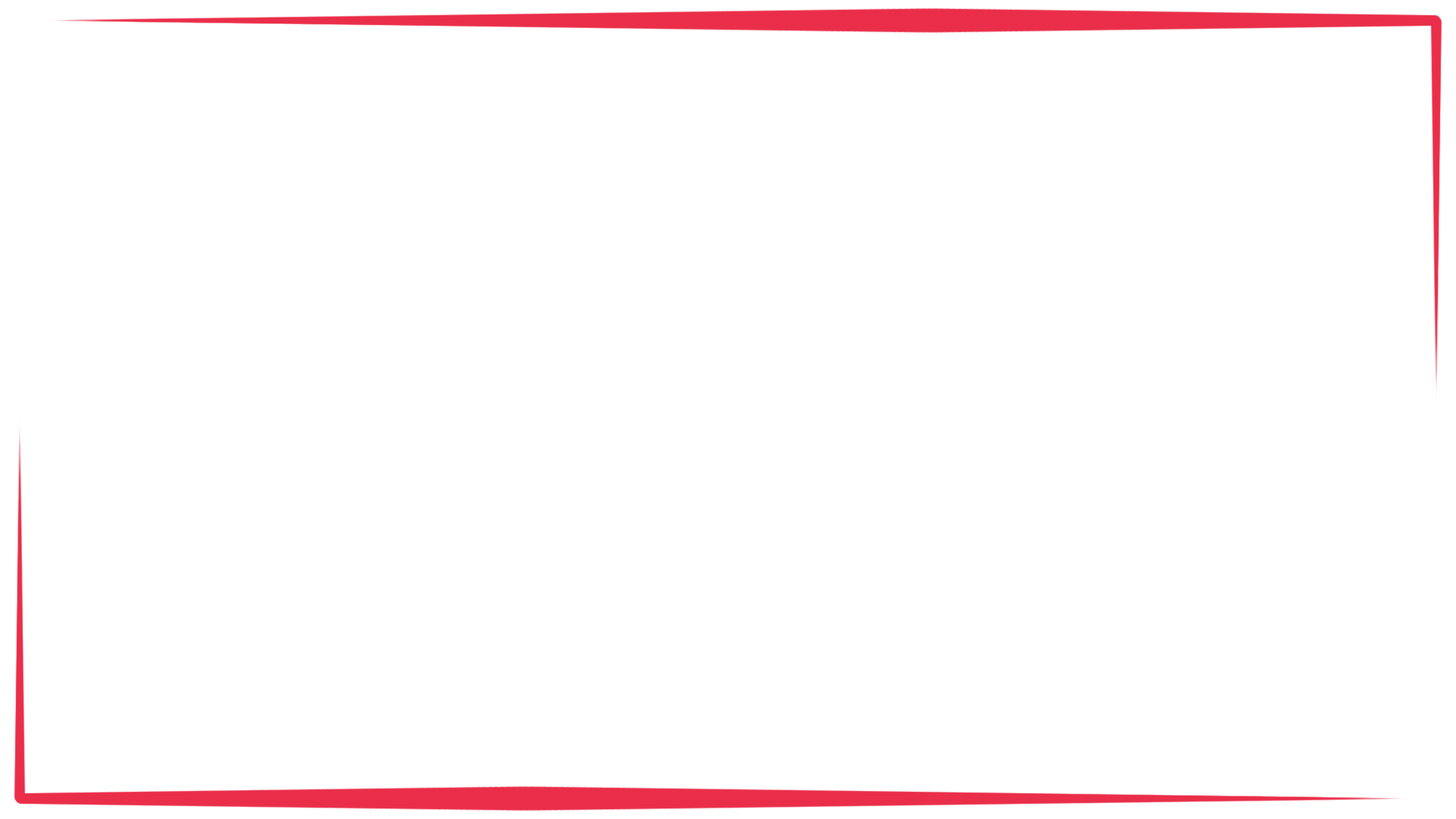 Формы методической работы по устранению рисков  школьной неуспешности
Цель: повышение  профессиональной компетентности педагогов  
в работе с учащимися со школьной неуспешностью.
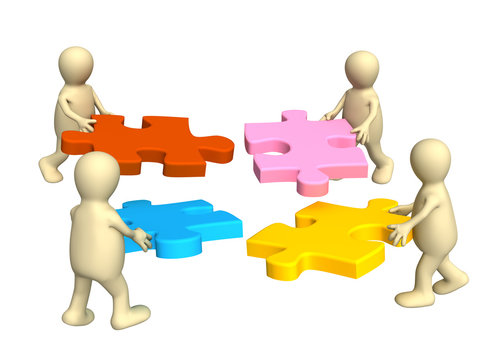 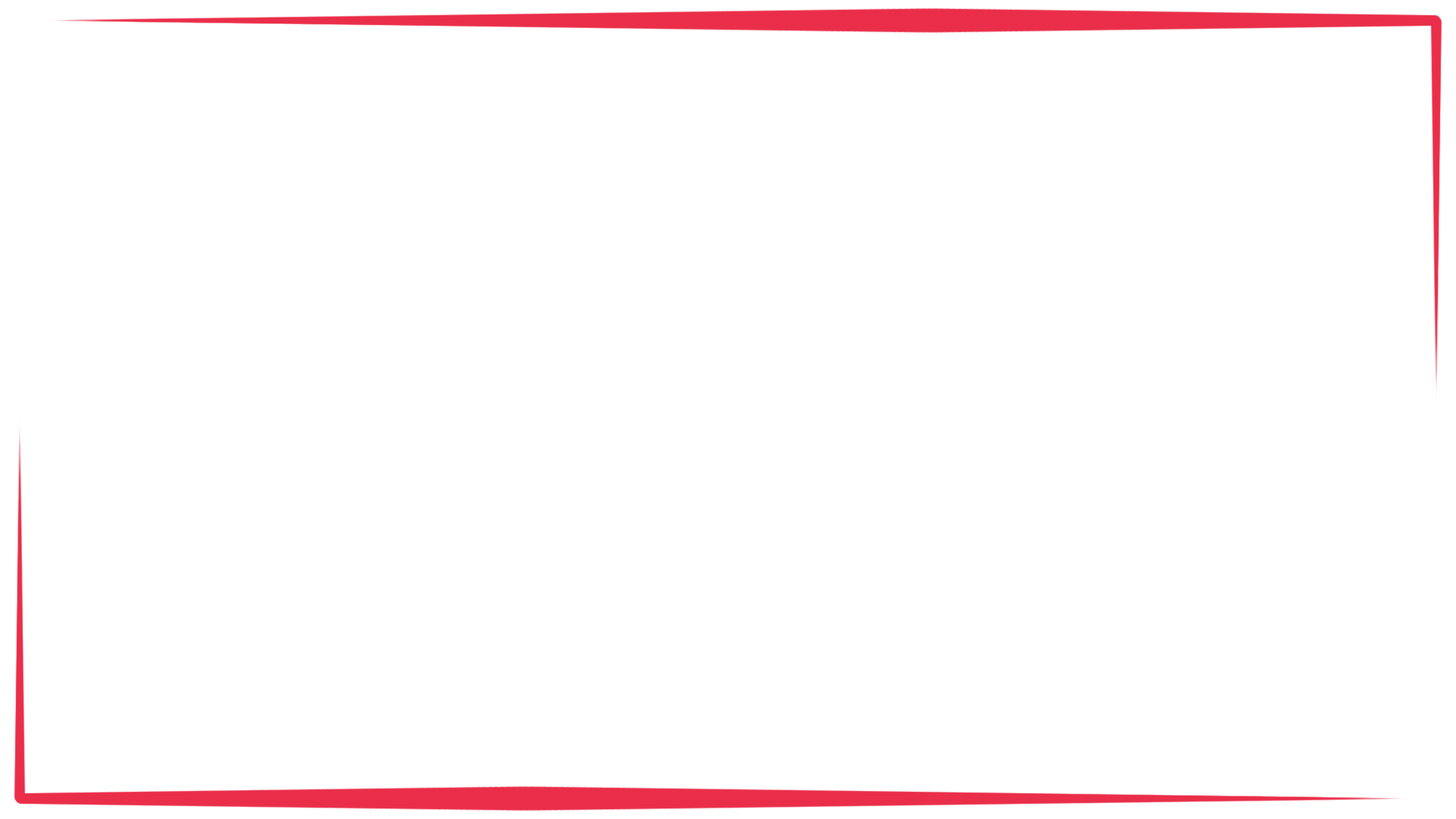 Педсовет
«Школа особой заботы: причины и пути преодоления»
Цель: выявить причины трудностей в обучении и найти верные пути преодоления данной проблемы.
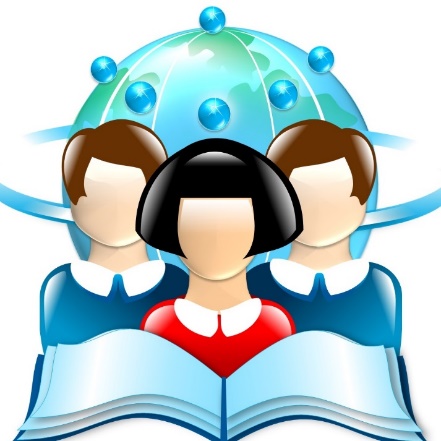 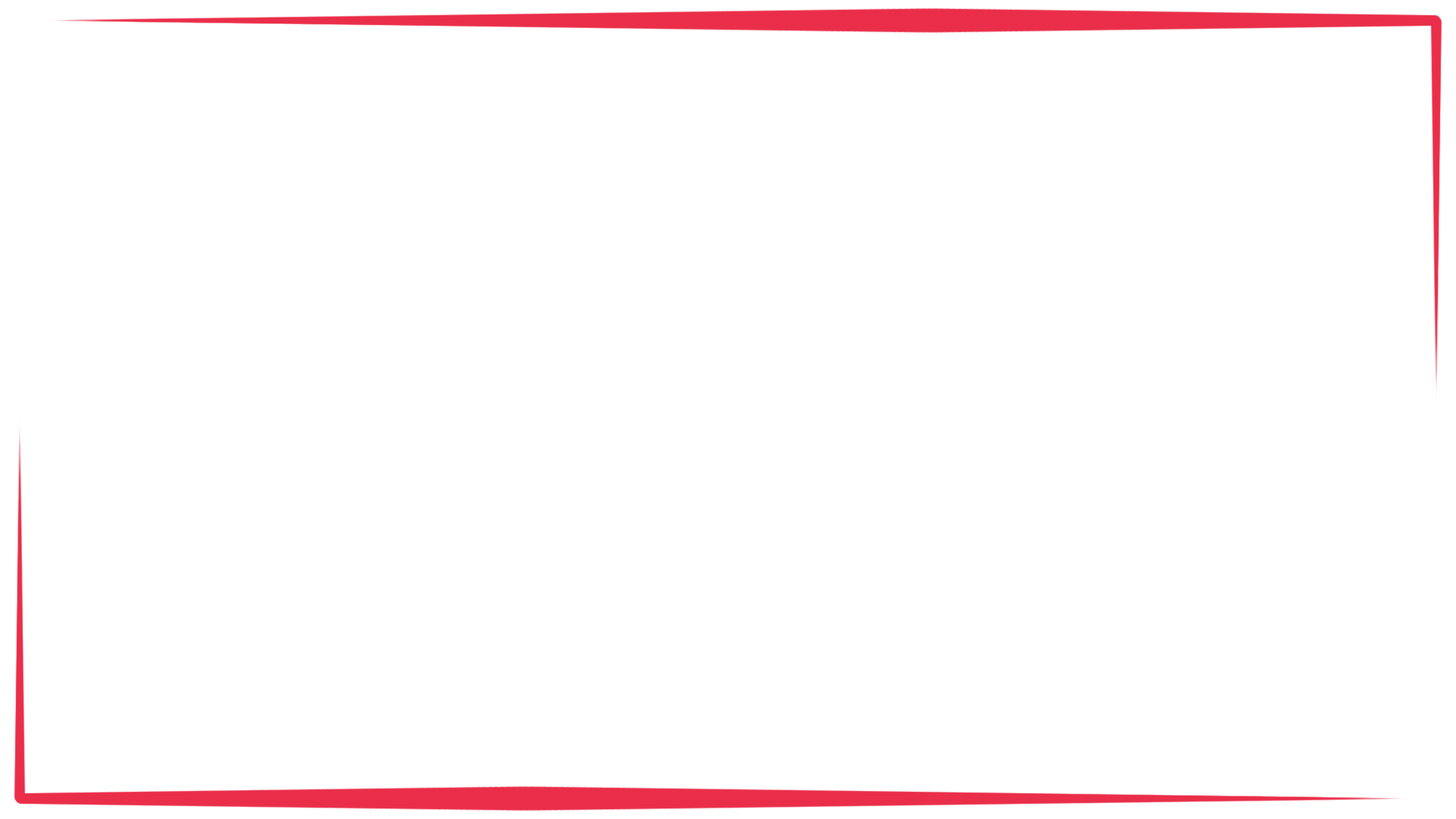 Педсовет
«Школа особой заботы: причины и пути преодоления»
Цель: выявление  причин трудностей в обучении и нахождение верных путей преодоления данной проблемы.
Управленческие решения
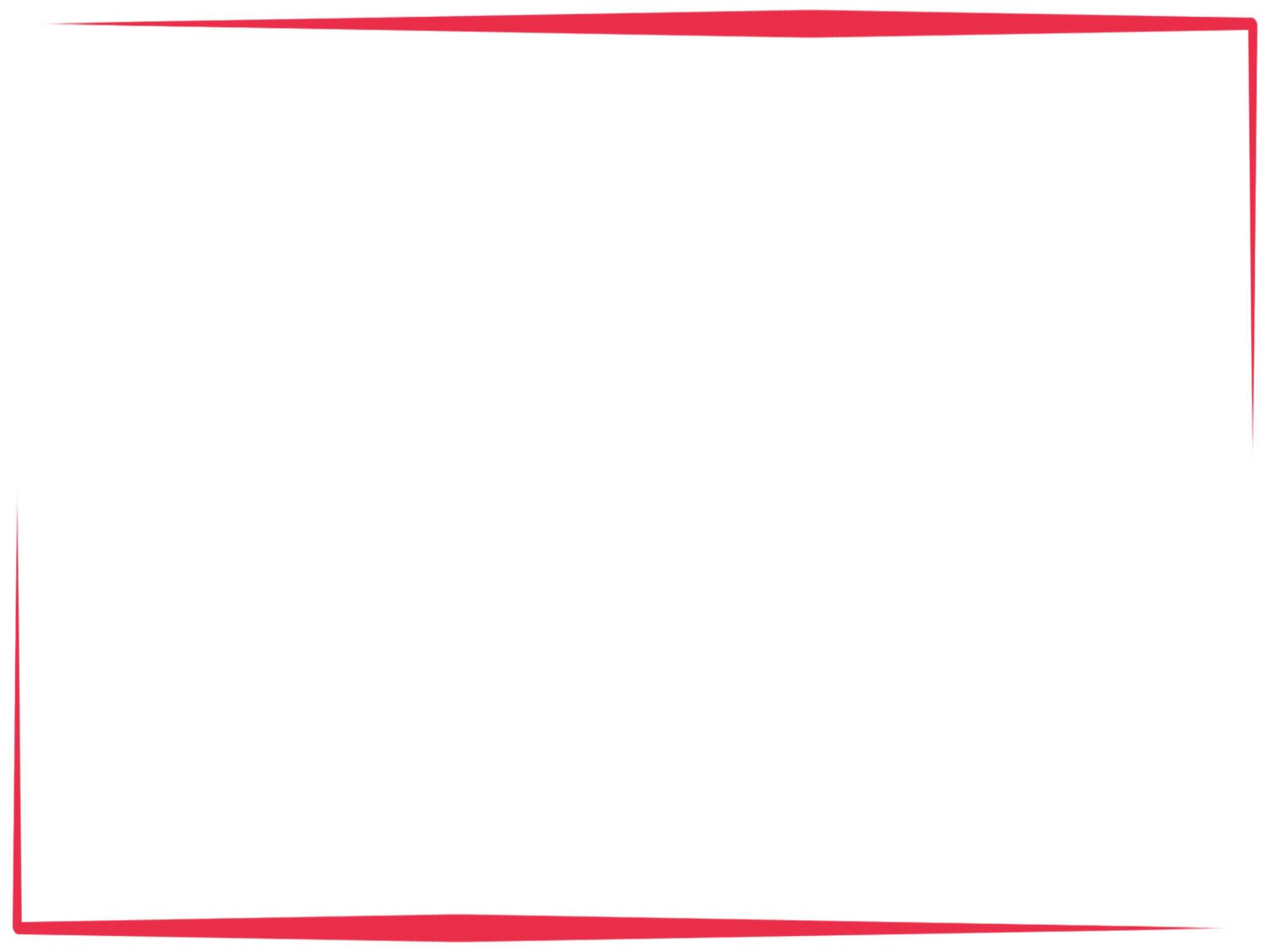 Консультация
«Готовая карта педтехнологий»
Цель: выбор форм и методов организации деятельности обучающихся на уроке с целью активизации познавательного интереса и создания оптимальных условий для овладения обучающимися универсальными учебными действиями.
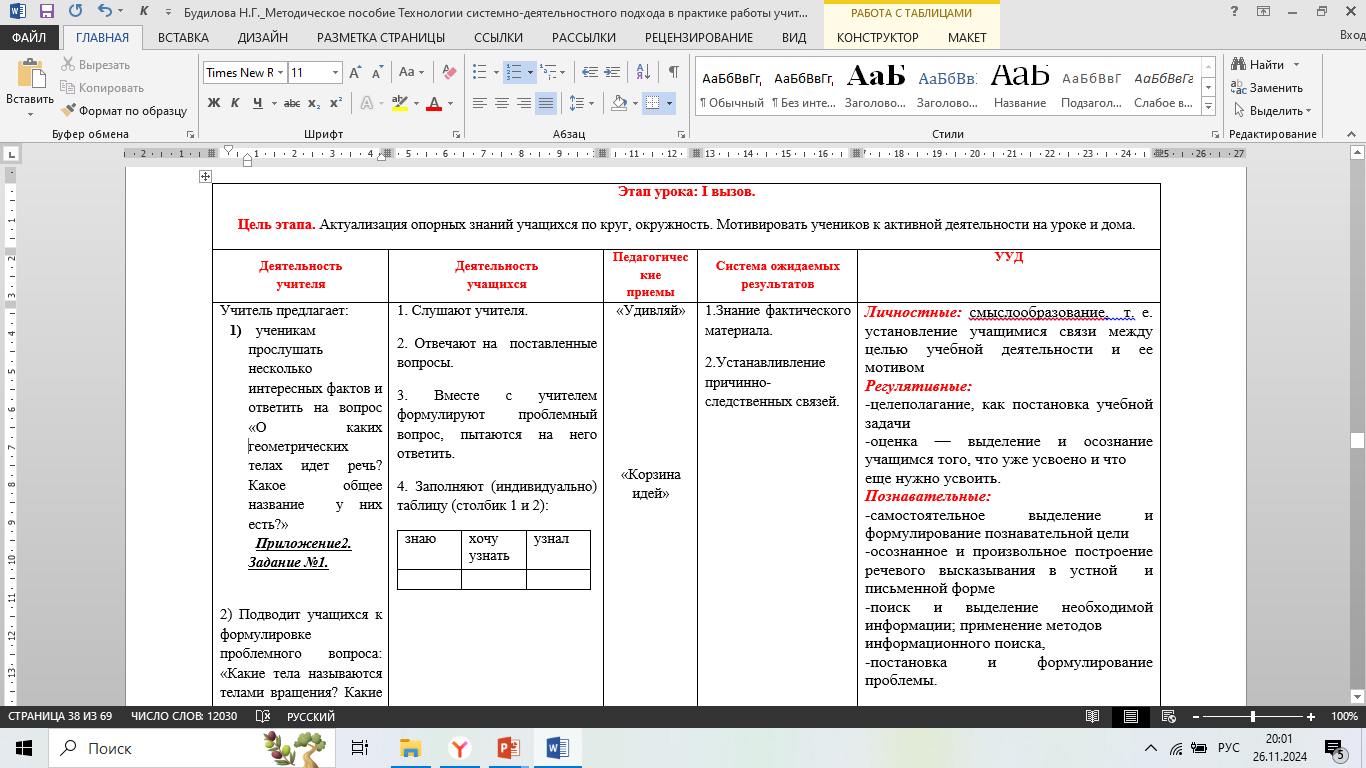 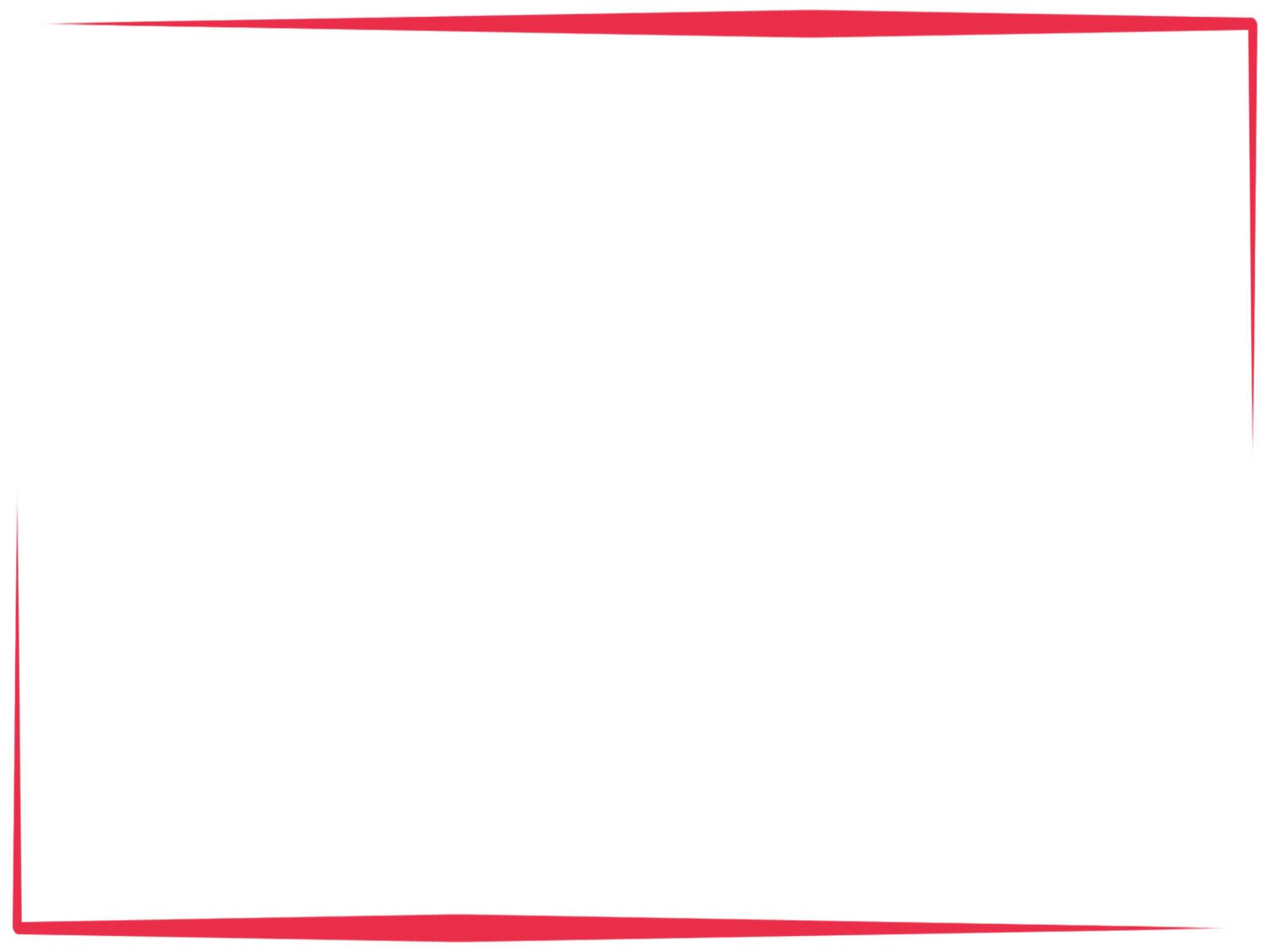 Мастер-класс
«Проектирование  и реализация  индивидуальных образовательных маршрутов   для учащихся»
Цель: обеспечение формирования и реализации потребности учащихся в самоактуализации и саморазвитии.
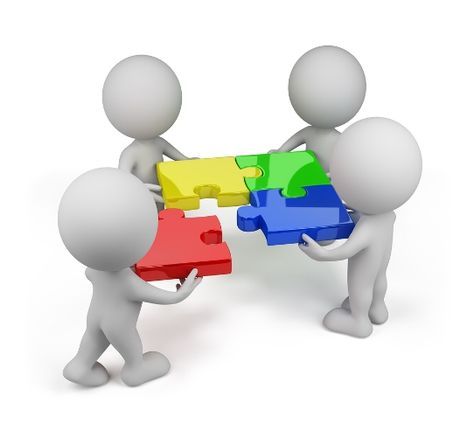 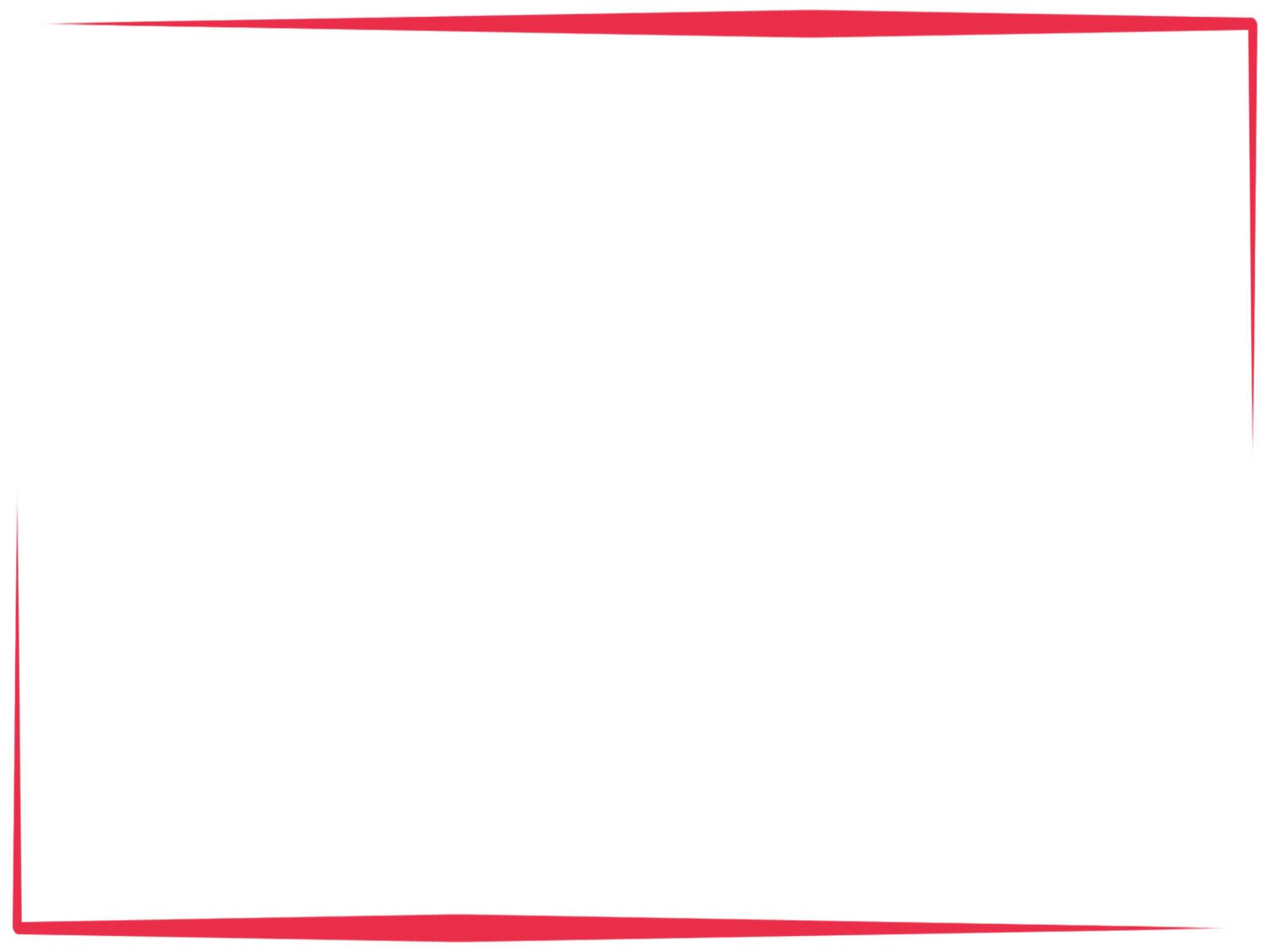 Семинар
«Успешные образовательные практики дистанционного обучения, применения онлайн платформ»
Цель: повышение качества проведения уроков, внеурочной деятельности, внеклассных мероприятий, используя современные образовательные технологии и цифровые образовательные ресурсы.
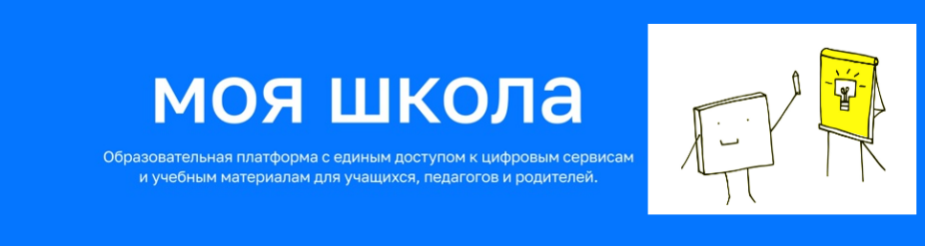 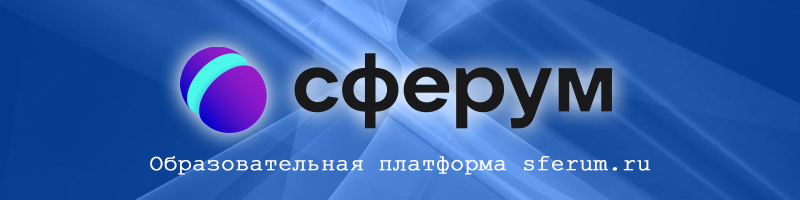 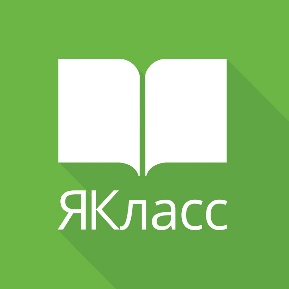 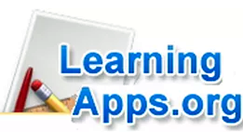 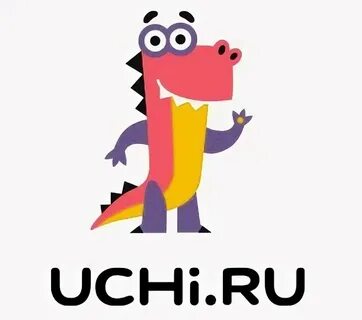 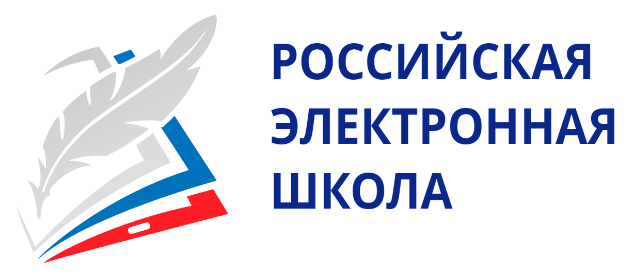 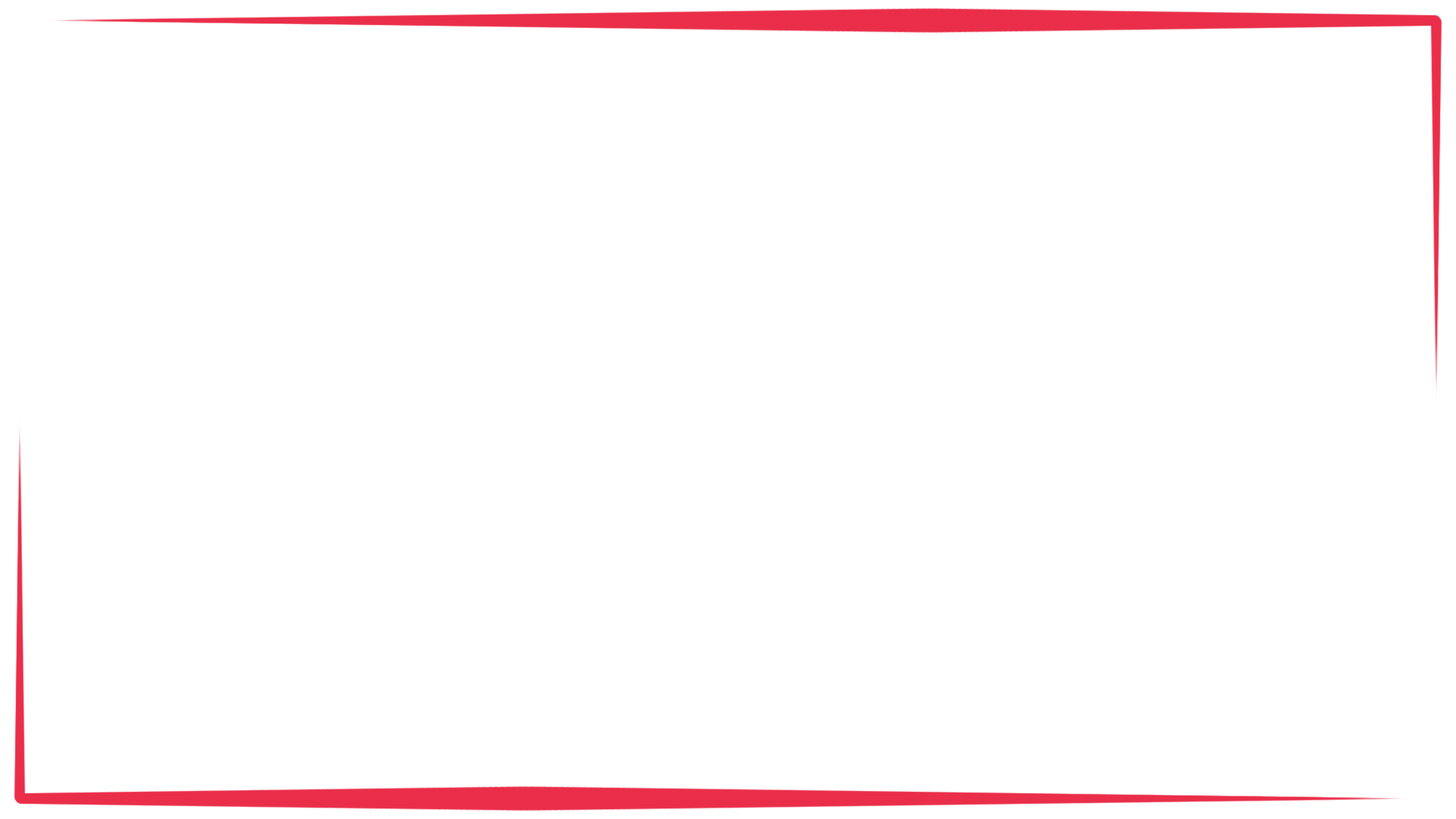 Семинар-практикум. Стажировка
«Использование технологии группового взаимодействия 
при формировании функциональной  грамотности»
Цель: использование  методов технологии группового взаимодействия как условия формирования опыта реализации взаимодействия со сверстниками в учебных ситуациях и обеспечения целенаправленного, поэтапного, управляемого развития необходимых умений.
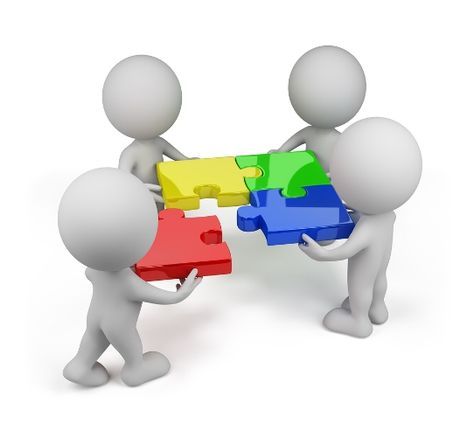 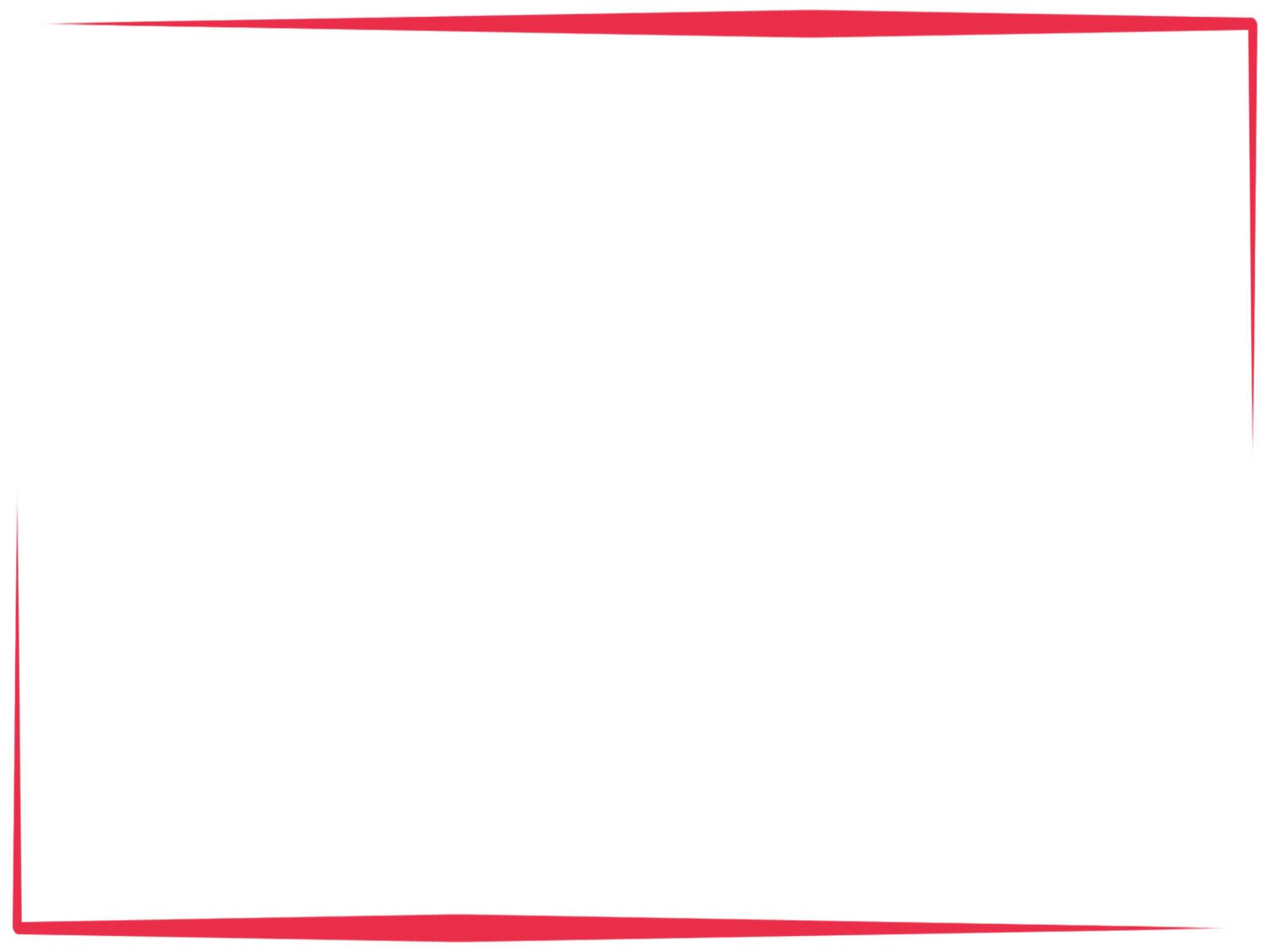 Взаимопосещение уроков
«Взаимопосещение уроков –средство формирования и развития профессиональной компетенции педагога»
Цель: изучение опыта работы учителей для его обобщения и внедрения эффективных приёмов в собственную педагогическую деятельность.
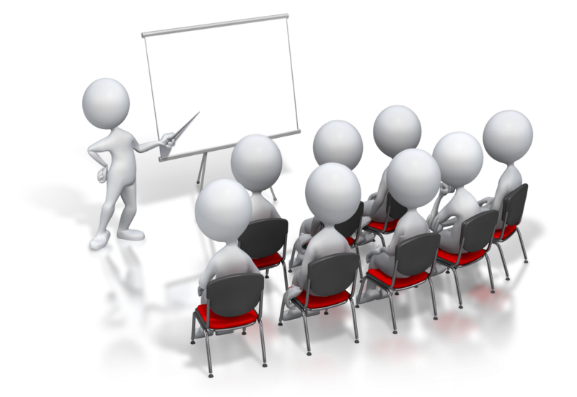 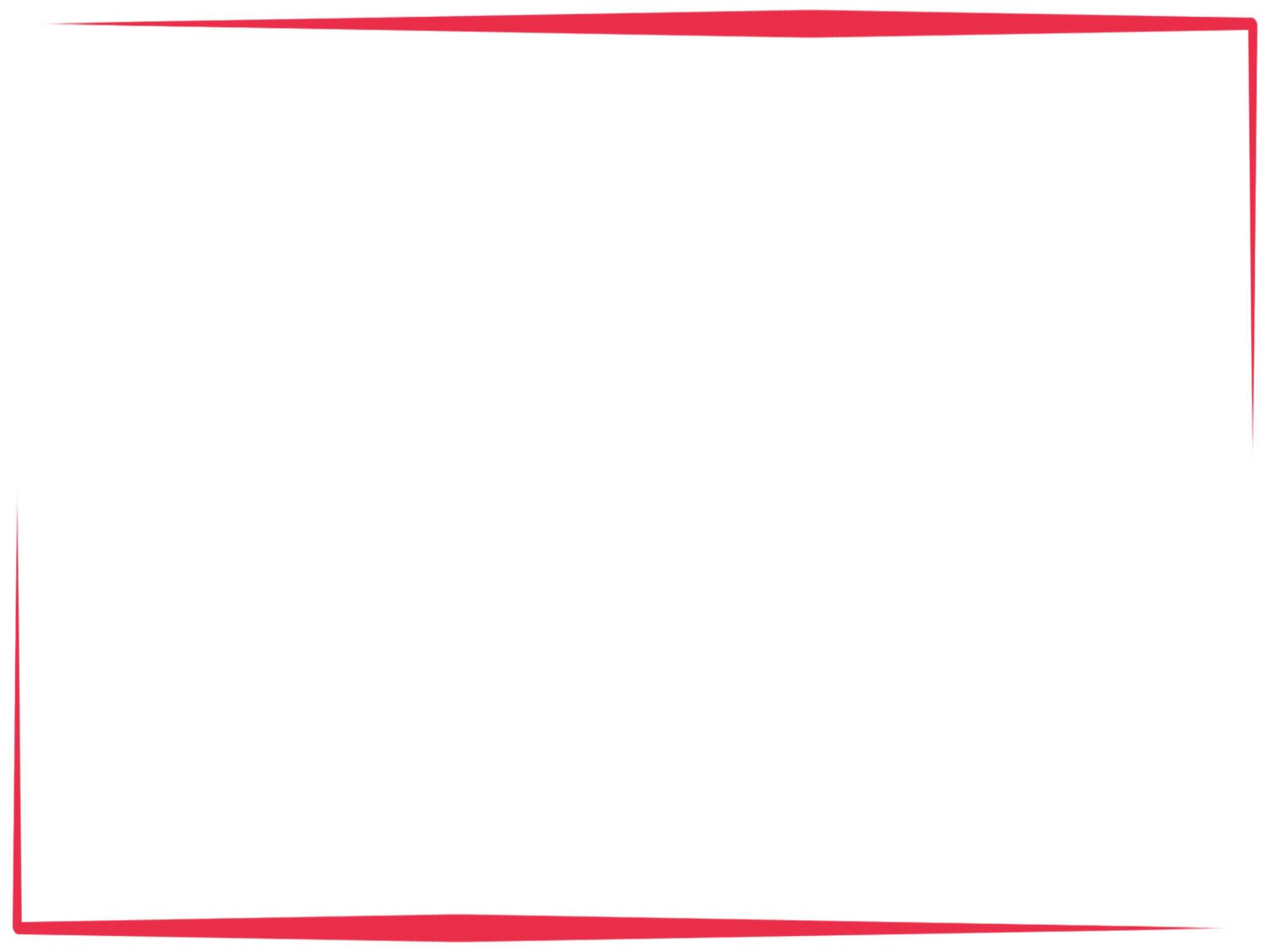 Оказание помощи ученику, 
испытывающему затруднения в освоении образовательной программы на уроке
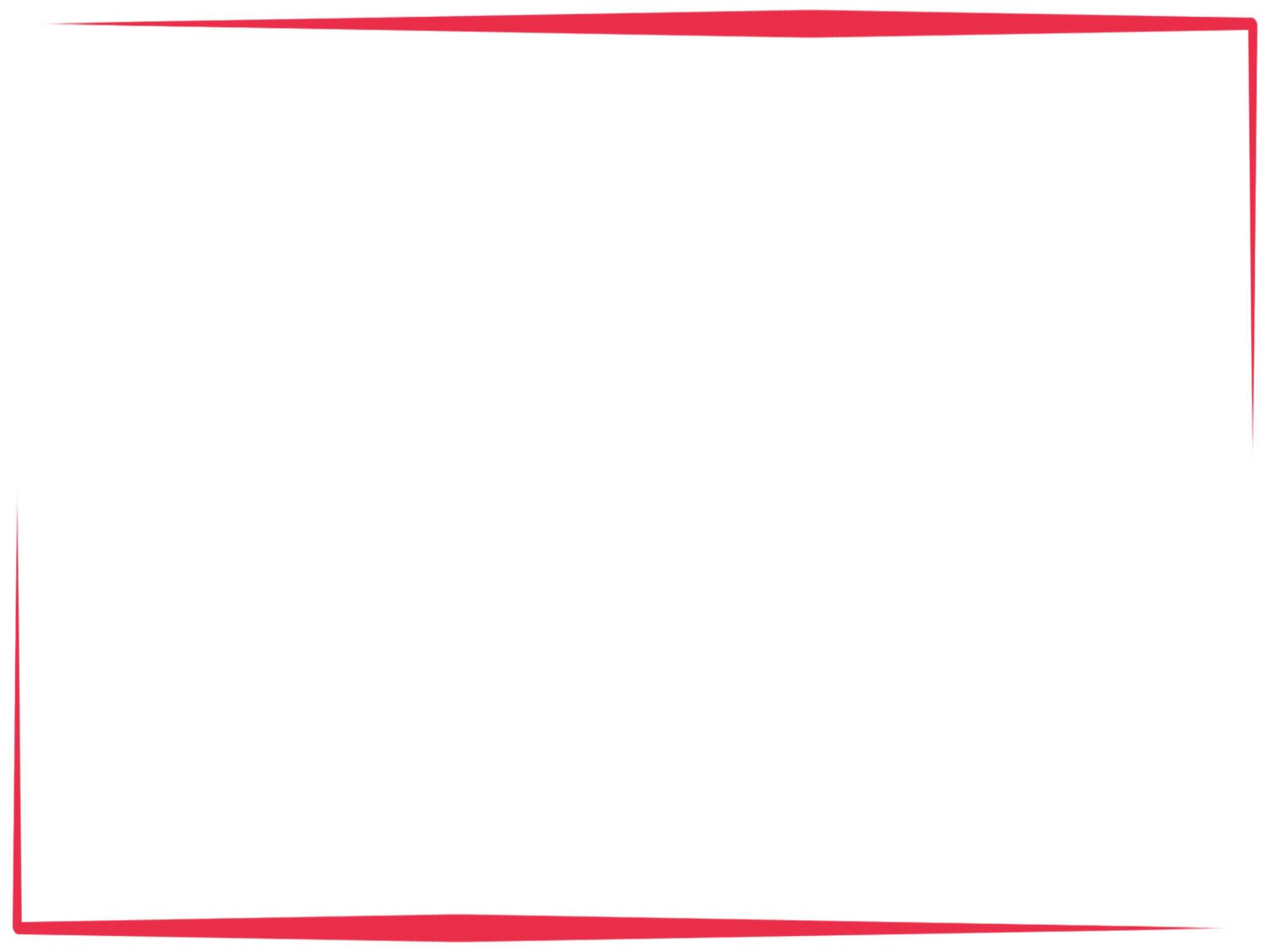 Чек-лист
Чек-лист урока - инструмент, который используется в образовательной сфере для планирования, организации и контроля учебного процесса.
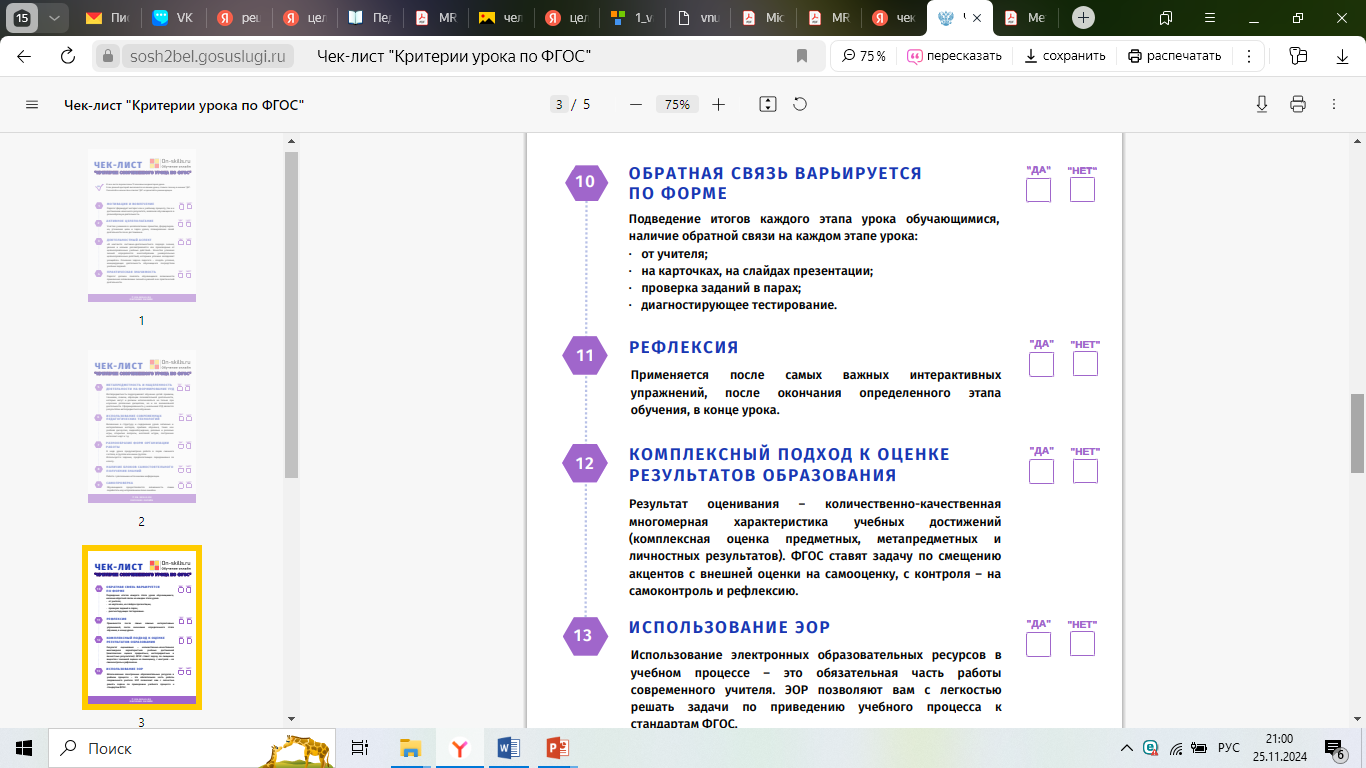 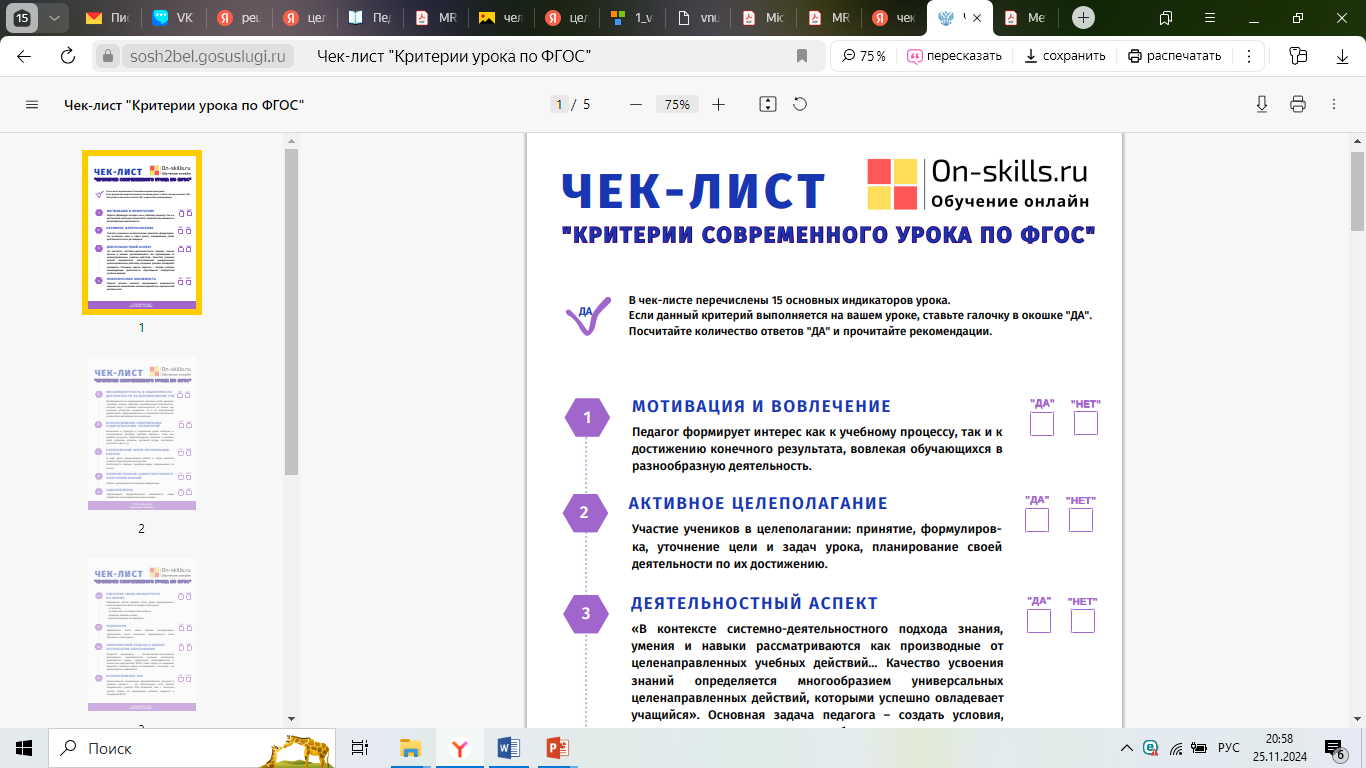 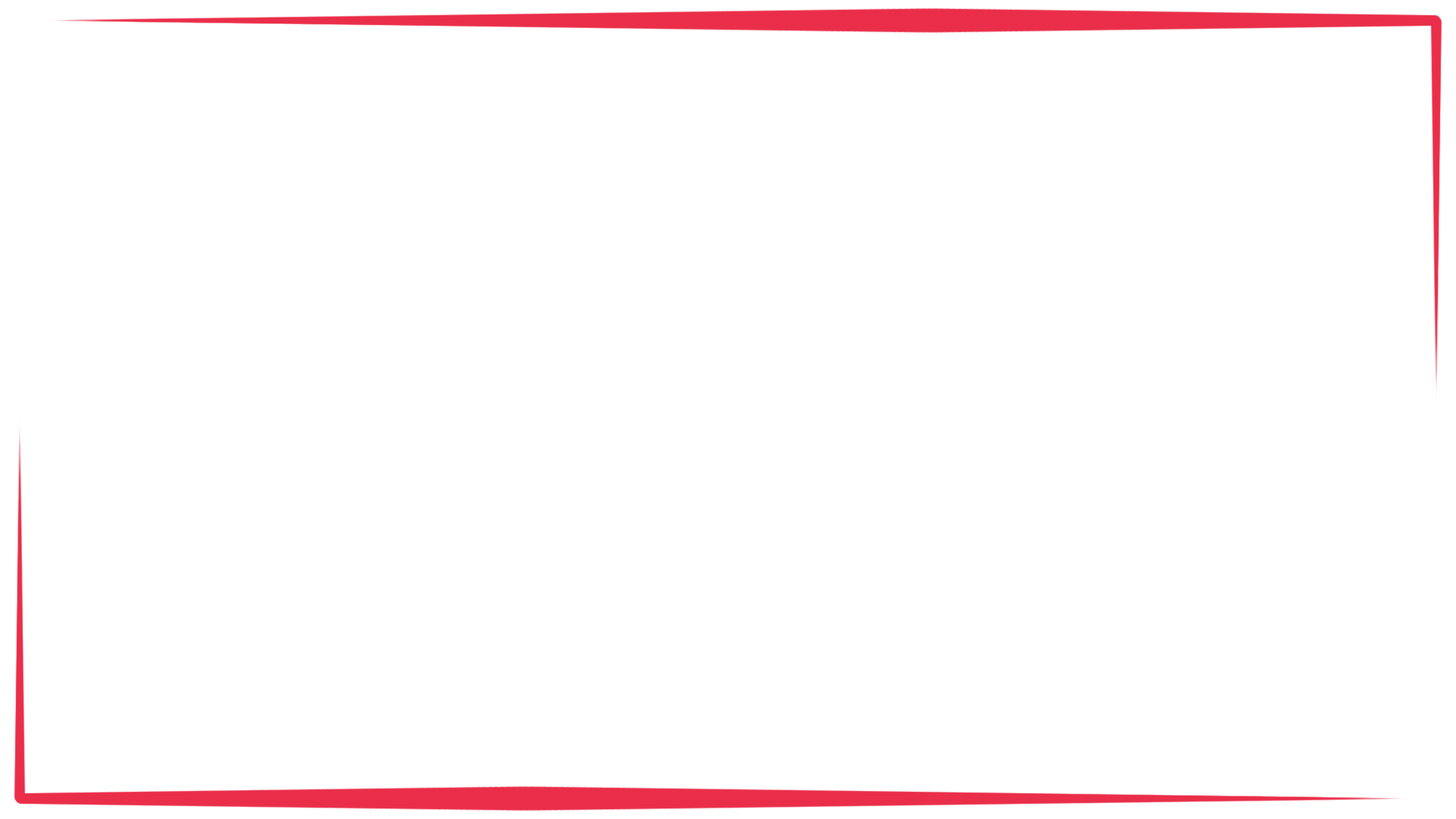 Наставничество
Наставничество – ресурс профессионального развития педагога.
Определены профессиональные дефициты
Составлен индивидуальный маршрут педагога
создание условий для методического профессионального сопровождения и профессионального роста педагогов
получение наставляемыми учителями необходимых профессиональных советов и рекомендаций для профессионального становления и развития 
включение специалистов и других, сопровождаемых учителей в профессиональные мероприятия образовательной организации и другие профессиональные события
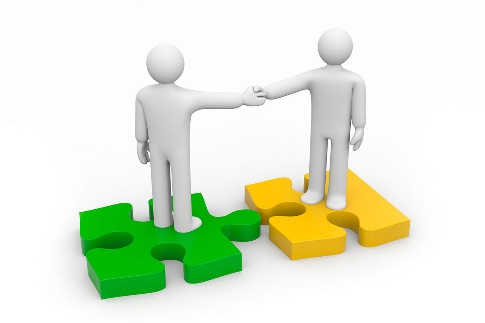 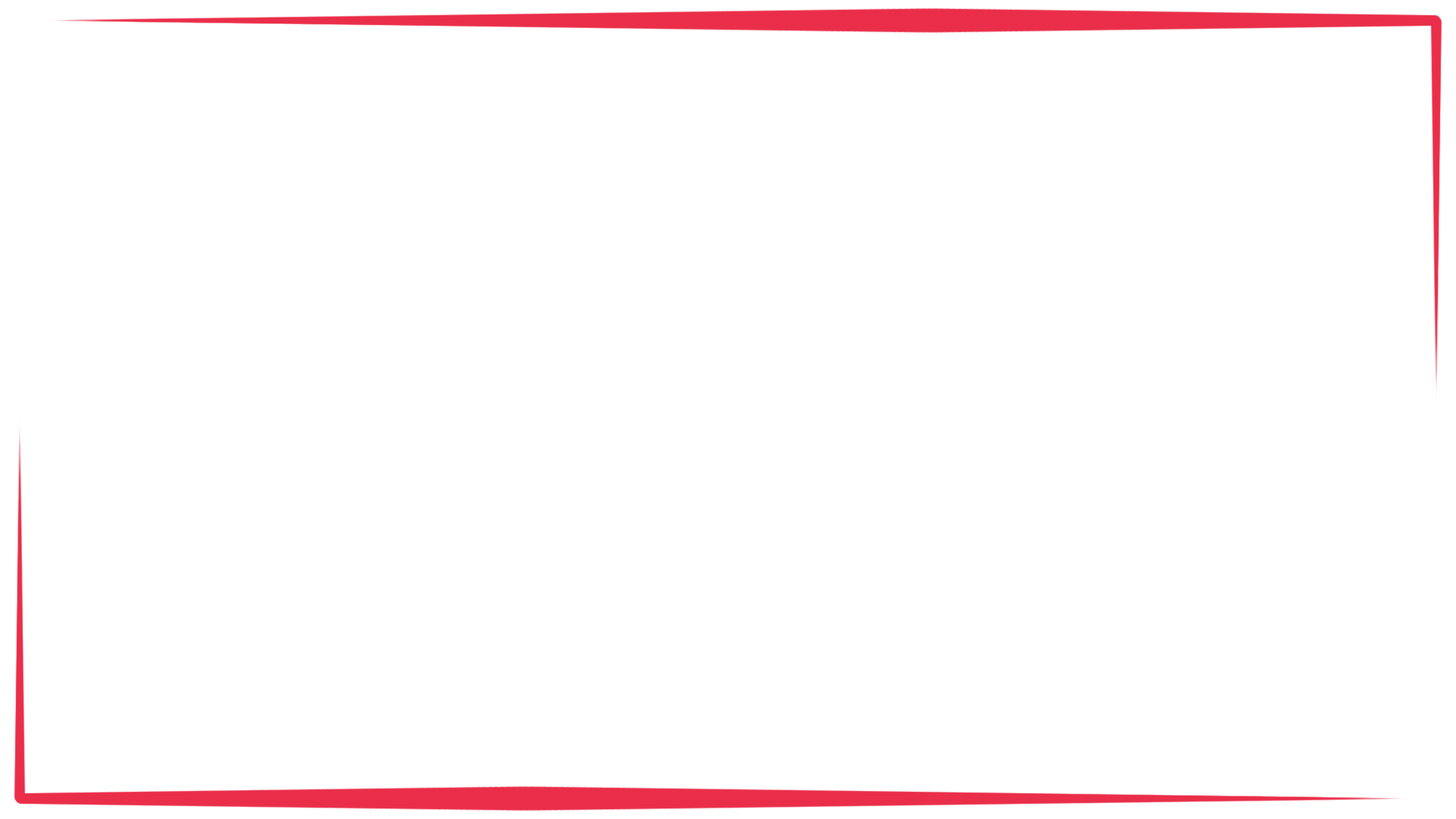 Маркеры готовности учителя к работе по профилактике школьной неуспешности
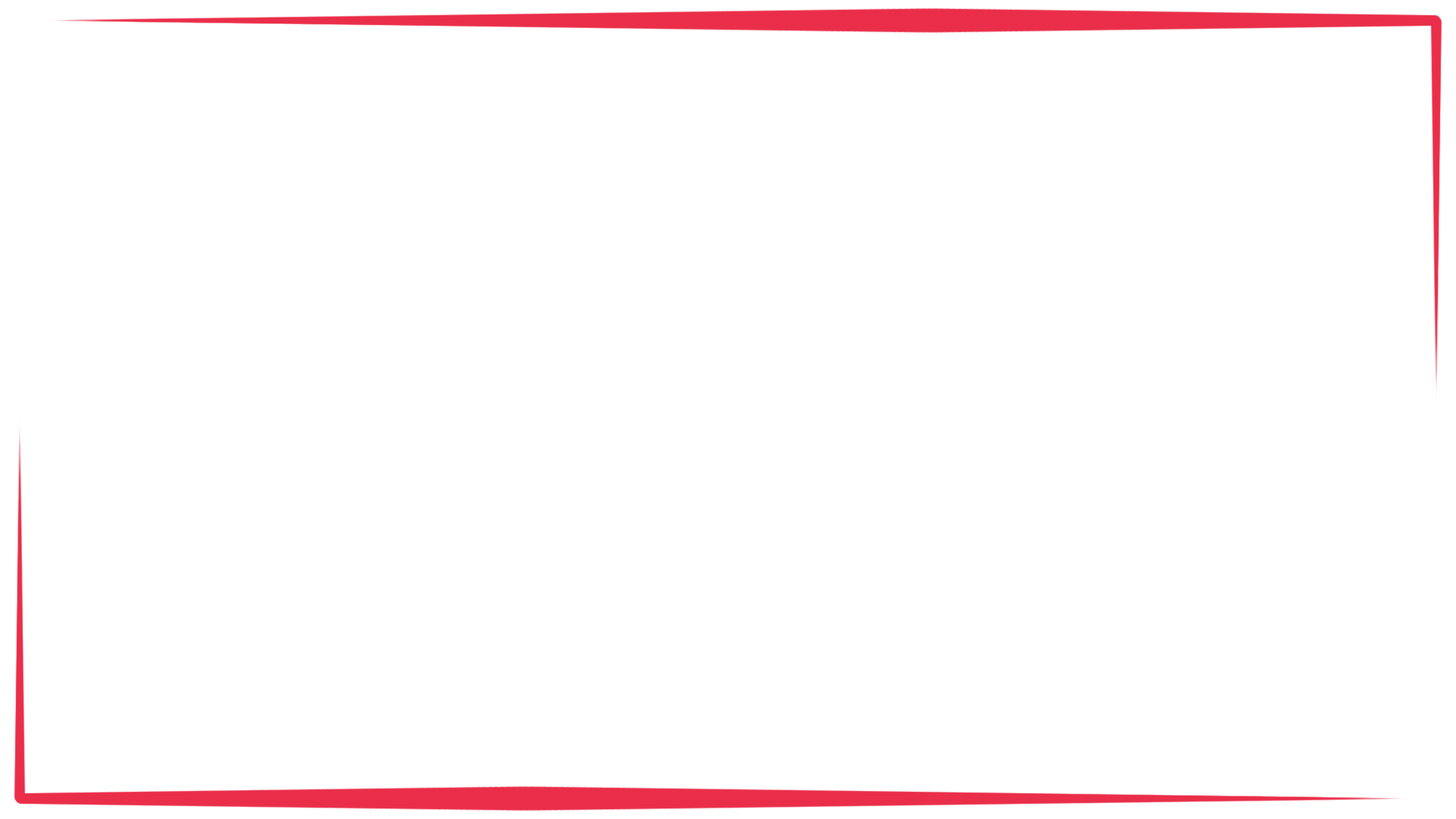 «Образование – величайшее из земных благ, если оно наивысшего качества. В противном случае оно совершенно бесполезно».
                                                                            Киплинг, английский писатель
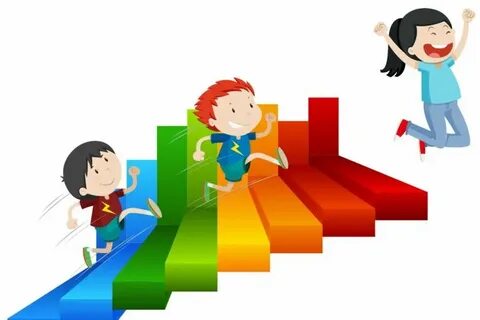 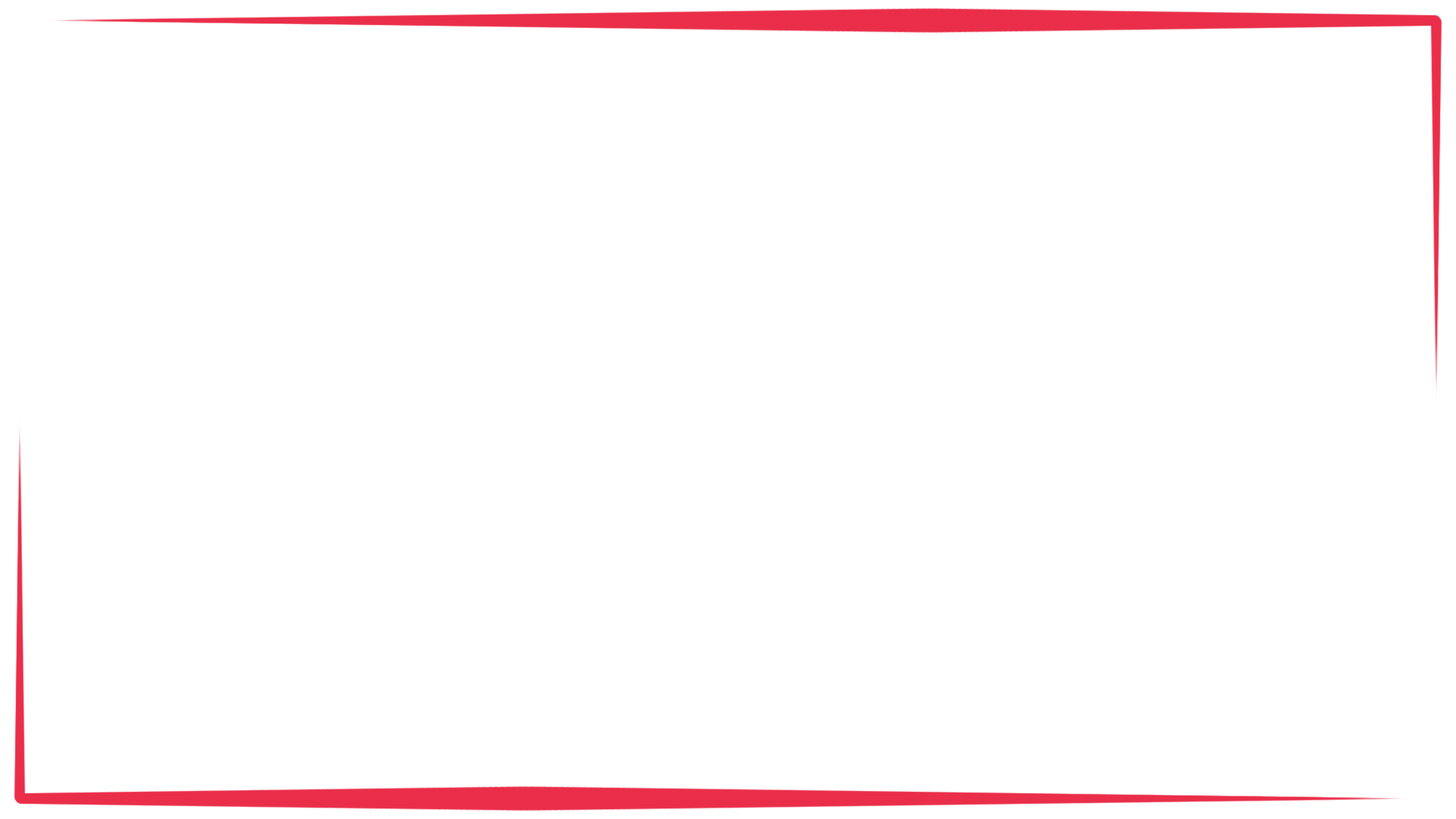 Спасибо за внимание!